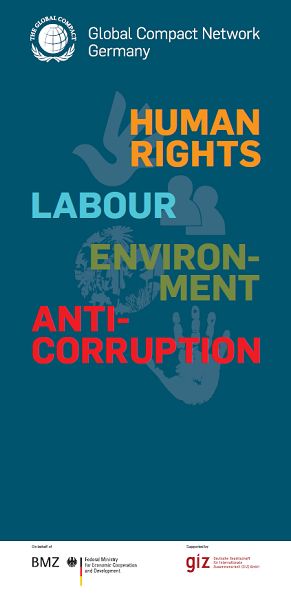 „Role of Local Networks in Anti- Corruption: Capacity development and collective action“
ELNF 2012, BelgradeJuergen Janssen,Global Compact Network Germany
Agenda
Anti-Corruption in Germany
Activities of DGCN
Learning
Collective Action 
Cooperation within the UNGC
Anti-Corruption in Germany
Developments & Challenges
14th on the TI Corruption Perceptions Index (2011)4th on the Bribe Payers Index (2011)
After the bribery scandal at Siemens, compliance measures have dramatically increased, esp. among the DAX-30 group of companies
Controversy: Bundestag has not yet ratified UNCACGerman companies and DGCN openly push for ratification 
Major challenges for companies: third-party due diligence & variations in country requirements and practice
Current discussion (and action) focuses on multinational corporations; fighting corruption in SMEs is often neglected
18.10.2012
[Speaker Notes: Bribe Payers Index: The 2011 bribe payers index ranks the likelihood of companies from 28 leading economies to win business abroad by paying bribes]
Learning: Activities of DGCN
Translation of RESIST publication into German

Tool for facilitating disclosure & reporting

Training on the 10th Principle
LEARNINGTraining on the 10th Principle of the GC
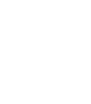 Content 
 National & International Legislation
 Current Developments in Compliance 
 Components of an Anti-Corruption System; Managing Corruption Risk
 Third Party Anti-Corruption Due Diligence 
 Controlling und Reporting 

 Focus on SMEs 
 Practical Tools will be presented
 Reality-Check of UNGC Risk Guide (Beta-Version)
 
 In cooperation with Humboldt Viadrina School of Governance &   
 Transparency International
CoP-Tool
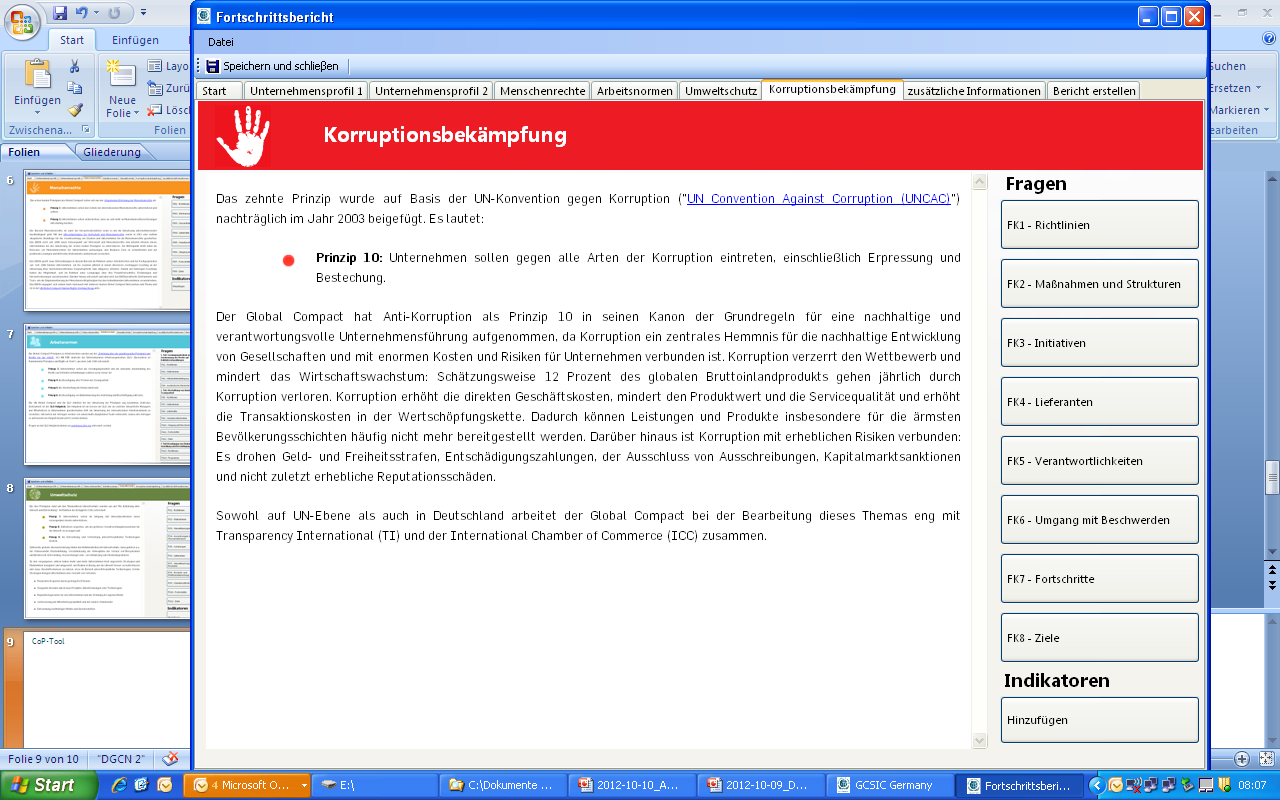 The Business Case for Collective Action
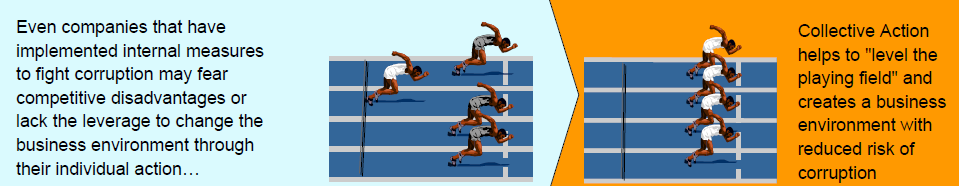 Collective Action Business Integrity Initiative (planning phase)
Aim (Working Draft)
Support of ethical business conduct through an allianceof companies, business associations, civil society and public institutions in selected countries.

Key Ideas 
 	Utilization of existing structures to achieve	the broadest  possible impact
	Collective action with support of the	German government (BMZ)
	 Participation of SMEs
 	Capacity  dvelopment, pooling of information,  awareness raising
 	Pilot Country: India (Alternatives: Thailand, Vietnam)
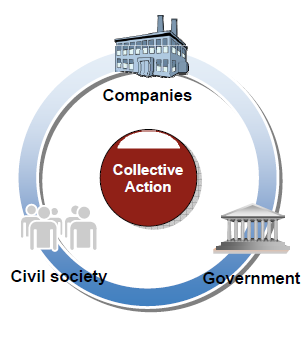 Cooperation within UNGC
Dialogue between (European) Networkson the 10th Principle
Coordination with the Working Group on the 10th Principle
Cooperation with Local Networks, e.g. in the context of the Project „Promoting Collective Action through UN Global Compact Local Networks”
Thank you!



Visit www.globalcompact.de